Д Р У Ж Б А
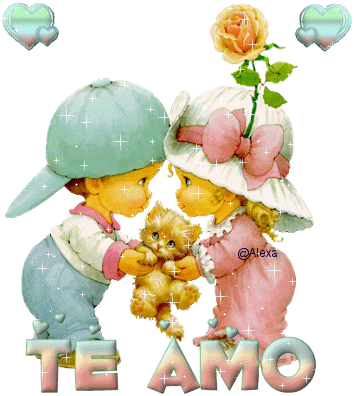 Подружились.
Разучивали стихи и песни о дружбе.
Писали мини – сочинения на тему «Что такое дружба?»
Придумывали сказки о дружбе и верных друзьях.
Объединились в дружные семейки, выполняем различные 
   поручения, помогаем друг 
   другу.
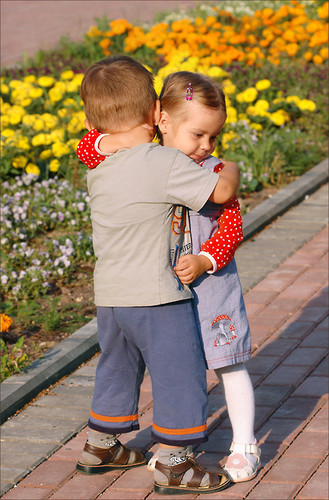 ПОСЛОВИЦЫ
Один за всех – и все за одного.

Друг познается в беде.


Без друга на душе вьюга.
ПРАВИЛА ДРУЖБЫ
Помогай другу в беде.
Не обманывай и не предавай друга.
Не смейся над неудачами друга.
Умей помириться с другом.
В дружбе – сила!
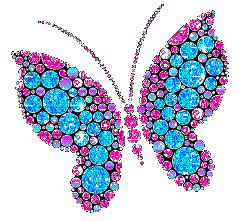 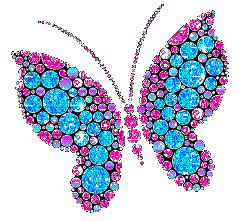 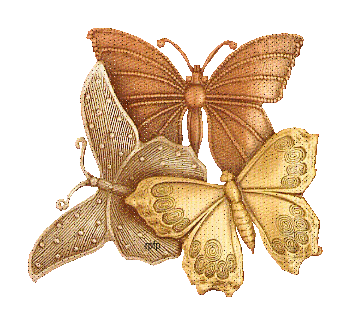 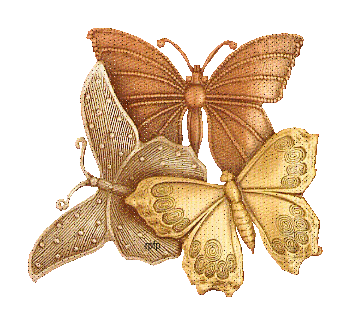 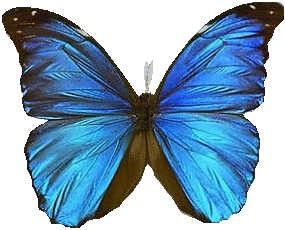 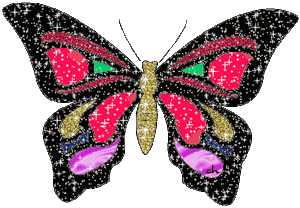 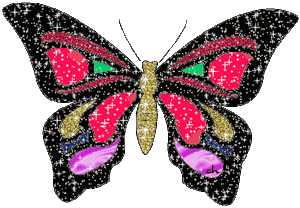 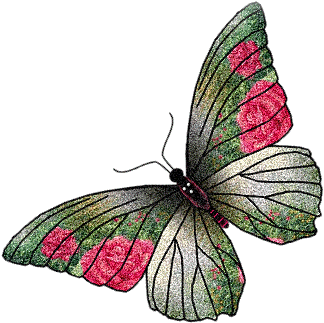 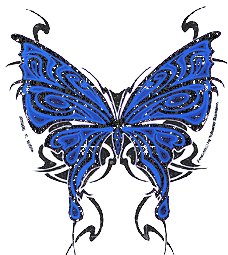 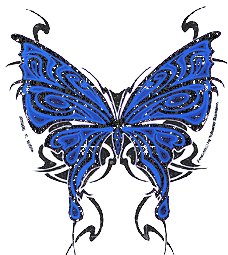 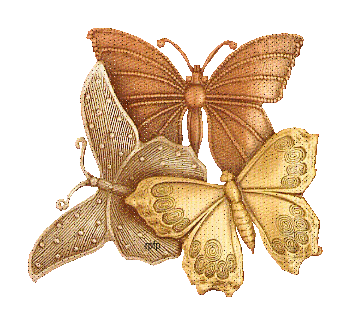 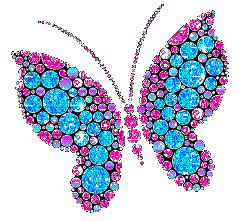 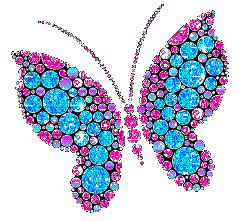 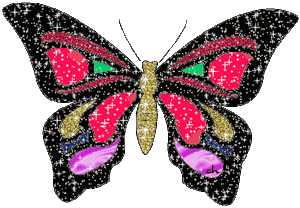 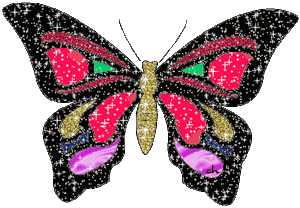 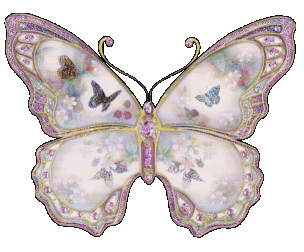 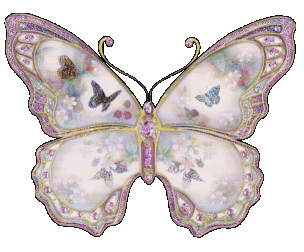 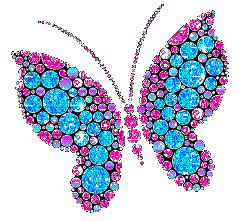 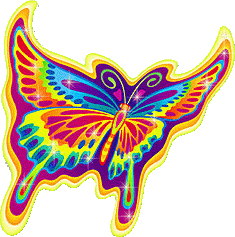 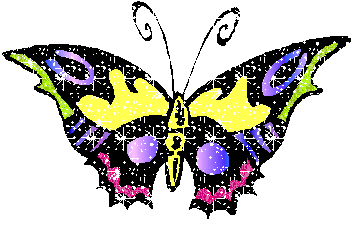 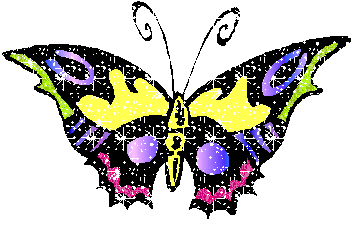 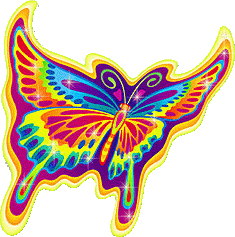 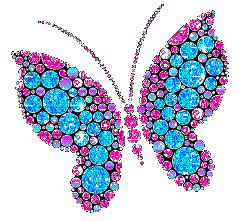 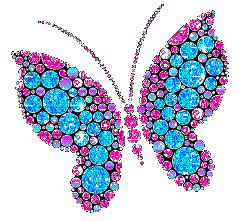 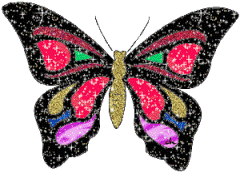 Сафонова Оксана Александровна, учитель начальных классовКлассный час «В дружбе – сила!»
Иллюстрации и материалы взяты из сети Интернетwww.yandex.ru
Презентация опубликована на сайте viki.rdf.ru